Відомі бібліотеки світу
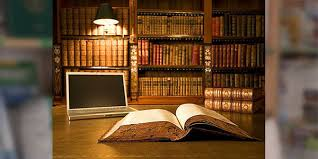 Британська бібліотека (Лондон)
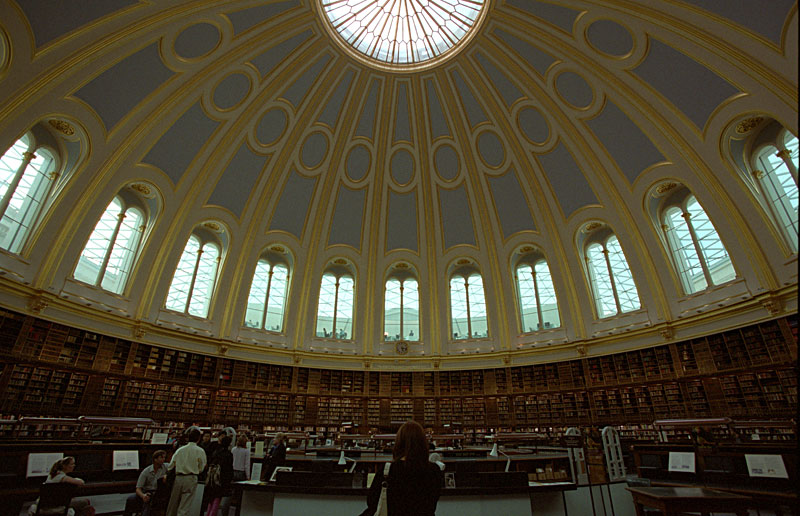 Тип: публічна.
Рік заснування: 1753.
Бюджет: 100 млн фунтів.
Фонд: 150 млн (з них 14 мільйонів книжок та публікацій).
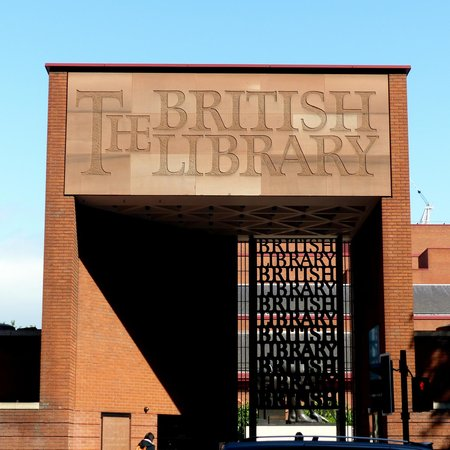 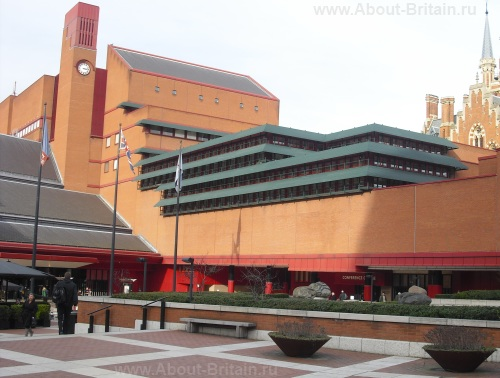 Структура бібліотеки
Британська бібліотека має три відділення:
Найцінніші колекції
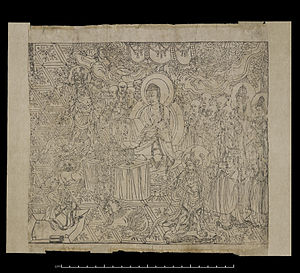 Діамантова сутра
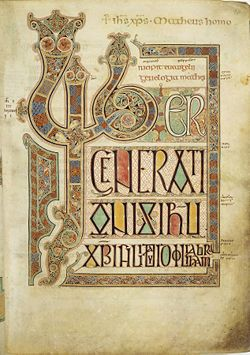 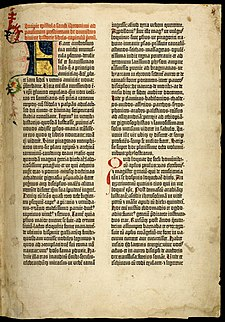 Ліндісфарнське Євангеліє
Біблія Гутенберга
Бібліотека Конгресу (Вашингтон)
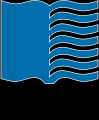 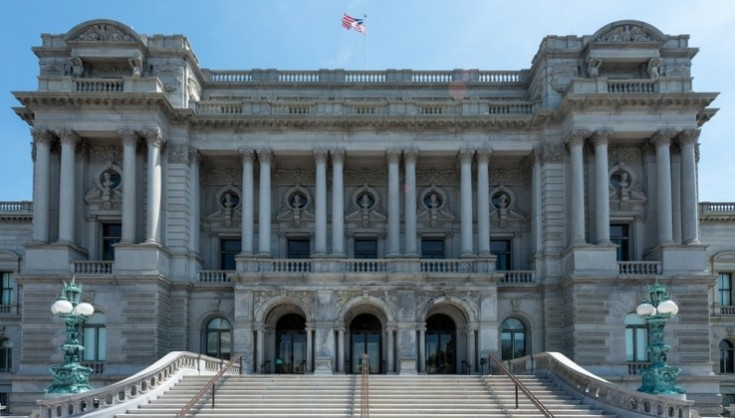 Тип: національна бібліотека.
Рік заснування: 24 квітня 1800.
Фонд: 35 914 864 книг.
Бюджет: 613 496 414 доларів.
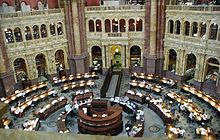 Структура бібліотеки
Найцінніші колекції
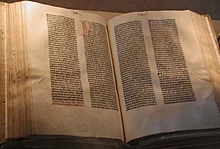 Біблія Гутенберга
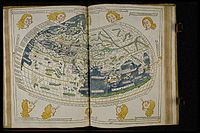 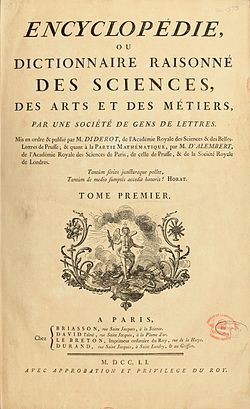 «Географія» Птолемея
Енциклопедія Дідро
Нью-Йорська публічна бібліотека (Нью-Йорк)
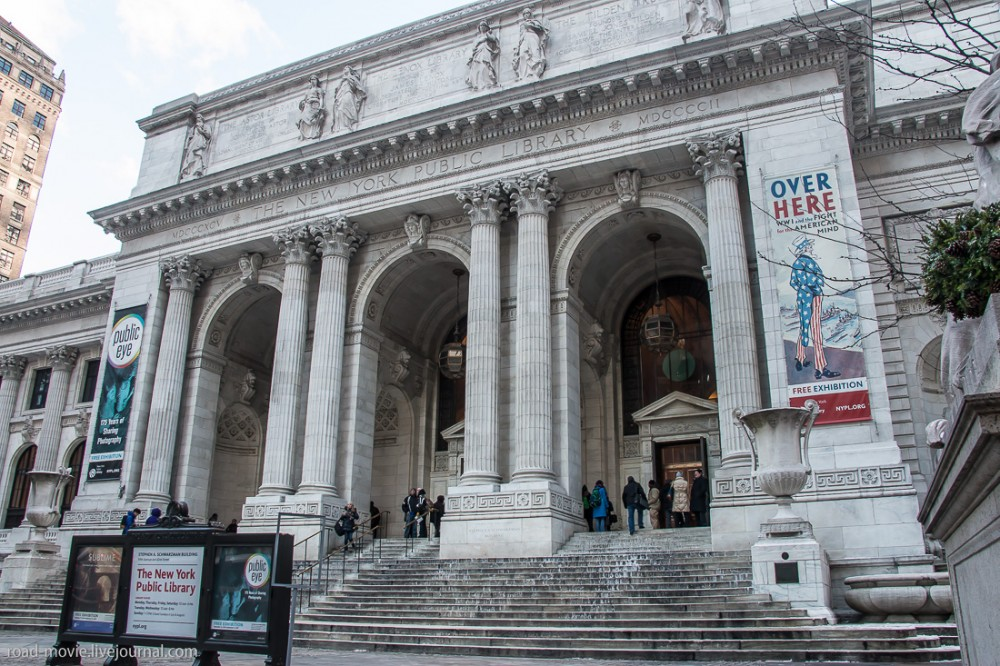 Тип: публічна.
Рік заснування: 1895.
Бюджет: 50 171 789 доларів.
Фонд: 50 млн одиниць.
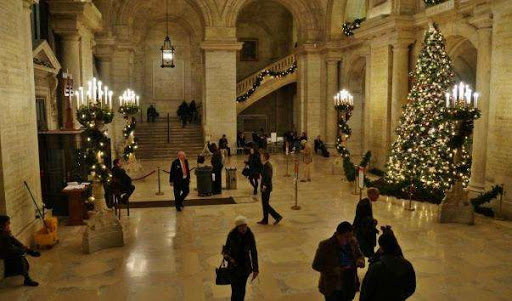 Структура бібліотеки
Бібліотека має  82 філіали по всьому Мангеттену, Бронксу та Стейтен-Айленду. Головна будівля, що була збудована у 1912-му році займає подвійний квартал між 40 і 42 вулицями, 5 і 6 авеню, та є сусідкою з Bryant park. Головна зала в дослідницькій бібліотеці (кімната № 315) відома своїми розмірами: 23,8 м ширини, 90,5 м довжини і 15,8 м висоти.
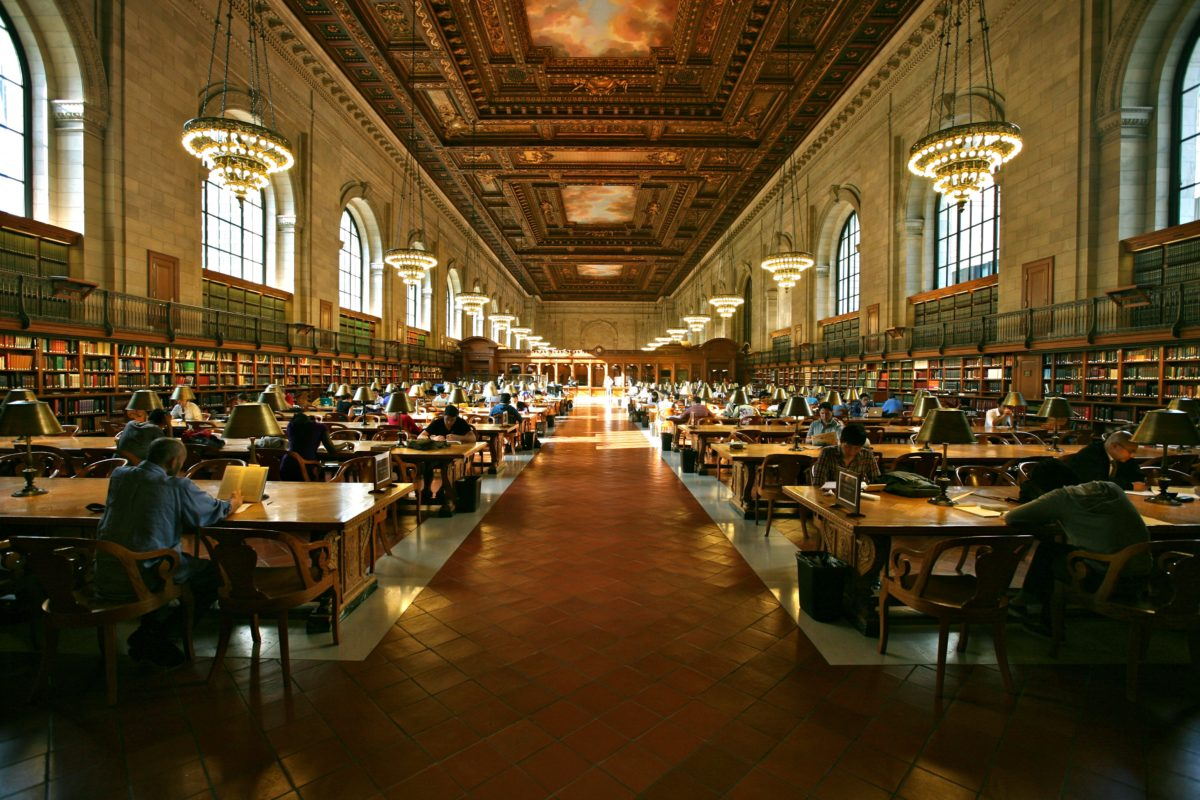 Національна парламентська бібліотека Японії (Токіо)
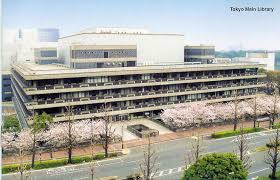 Тип: національна бібліотека.
Рік заснування: 1948.
Бюджет: 18,6 млрд єн.
Фонд: 22 869 278 одиниць.
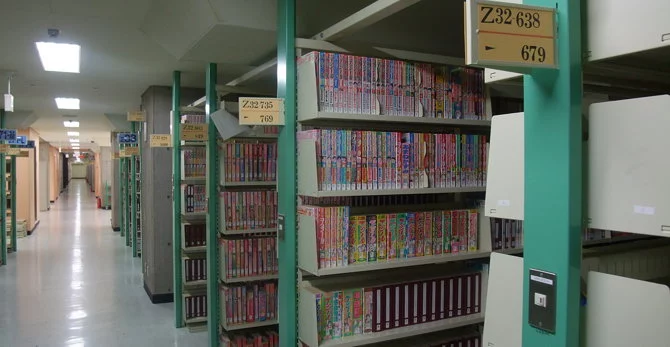 Структура бібліотеки
Найцінніші колекції
Сучасна політична та конституційна історія Японії.
Матеріали про післявоєнну окупацію.
Закони та законопроекти
Іноземні книги про Японію.
Національна бібліотека Франції (Париж)
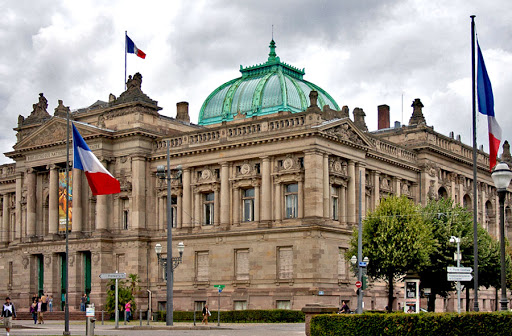 Тип: національна бібліотека.
Рік заснування: 1368.
Бюджет: 254 млн євро.
Фонд: 30 мільйонів одиниць.
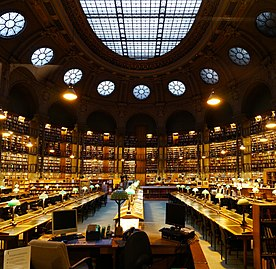 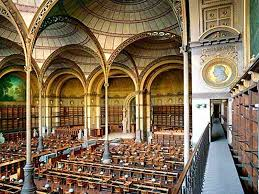 Структура бібліотеки
Список будівель в Парижі та провінції, що належать до НБФ:
Сховище манускриптів та старовинних книг в будівлі Рішельє / Лувуа ;
Головне сховище в новому ансамблі будівель Тольбіак-Франсуа Міттеран;
Головне сховище з читальними залами складається з чотирьох веж, в яких література розміщена за тематичним принципом.
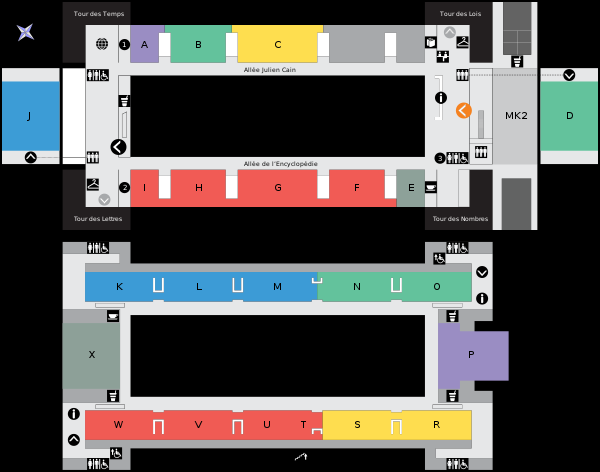 T1 Tour du temps (Вежа часу)
T2 Tour des lois (Вежа законів)
T3 Tour des nombres (Вежа чисел)
T4 Tour des lettres (Вежа літер
Королівська бібліотека Данії (Данія)
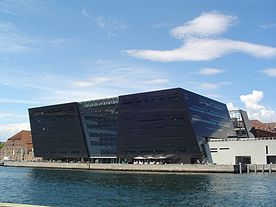 Тип: національна бібліотека.
Рік заснування: 1648.
Бюджет: 325 млн данських крон.
Фонд: 6,000,000 книжок і журналів, 16,300,000 друків і фото.
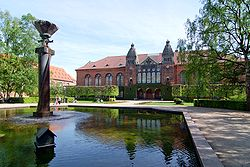 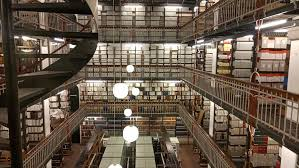 Структура бібліотеки
Найцінніші колекції
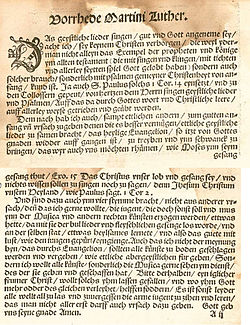 Рукописи Мартіна Лютера
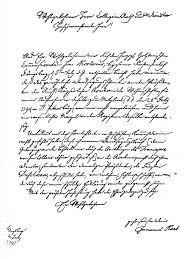 Перші видання Еммануїла Канта
Національна бібліотека Китаю (Пекін)
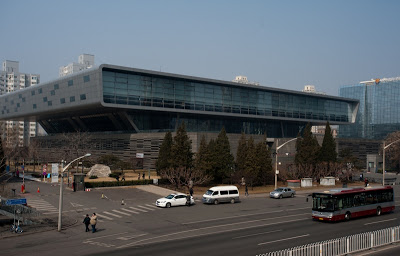 Тип: наукова.
Рік заснування: 9 вересня 1909.
Фонд: 27,8 млн одиниць.
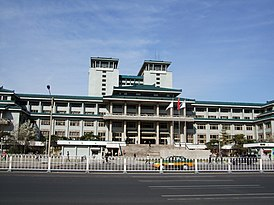 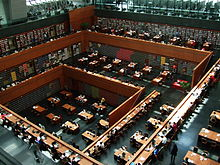 Структура бібліотека
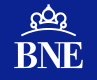 Національна бібліотека Іспанії (Мадрид)
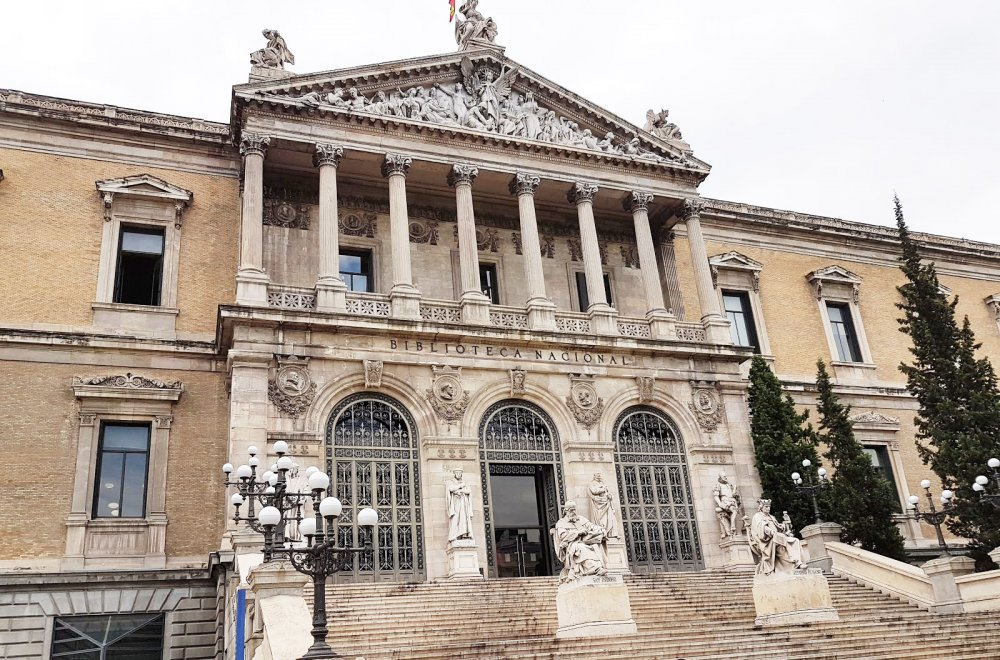 Тип: публічна.
Рік заснування: 1712.
Бюджет: 47 380 860 євро.
Фонд: 25 млн одиниць.
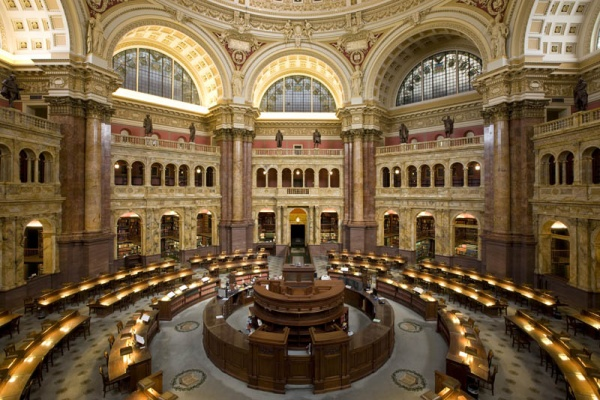 Структура бібліотеки
Найцінніші колекції
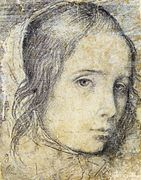 Малюнок Дієго Веласкеса
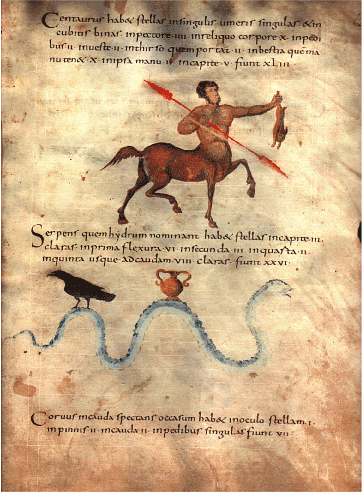 Підручник з астрономії, кодекс 3307, 825 рік
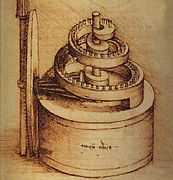 Сторінка з рукопису Леонардо да Вінчі
Національна бібліотека України імені В.І.Вернадського (Київ)
Тип: національна, публічна.
Рік заснування: 2 серпня 1918.
Фонд: 15 млн одиниць.
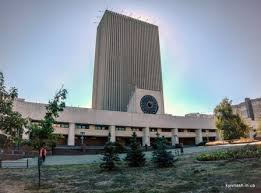 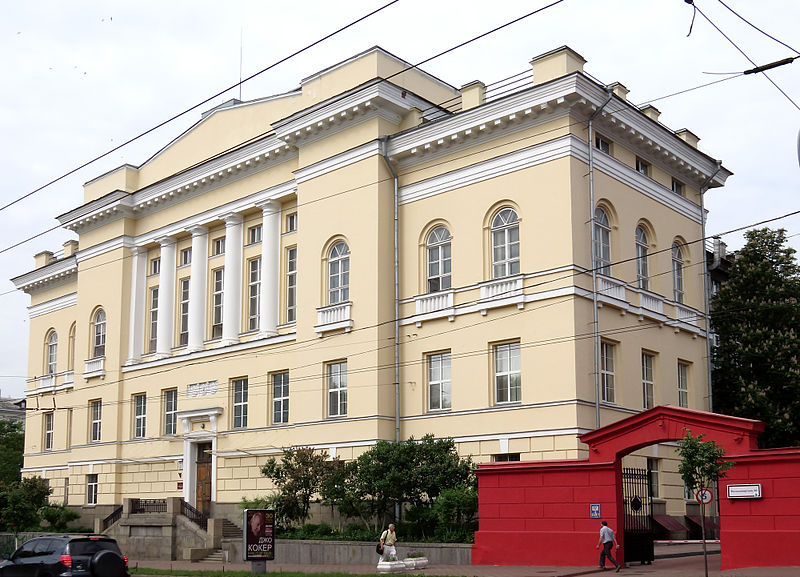 Структура бібліотеки
У сучасній структурі НБУВ функціонує понад 50 підрозділів, згрупованих за напрямами діяльності в науково-дослідні інститути — архівознавства, бібліотекознавства, біографічних досліджень, інформаційних технологій, книгознавства, рукопису.

Діють відділи: комплексного бібліотечного обслуговування, комплексного опрацювання документів, комплексного формування бібліотечних ресурсів, міжбібліотечного абонемента, організації та обслуговування основним фондом, формування та використання газетних фондів, допоміжні та технічні підрозділи.
Найцінніші публікації
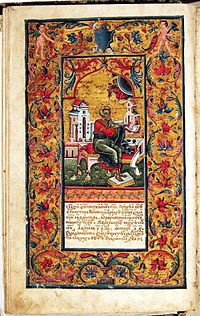 Пересопницьке Євангеліє
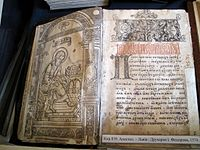 Апостол, 1574
Національна бібліотека в Берліні (Берлін)
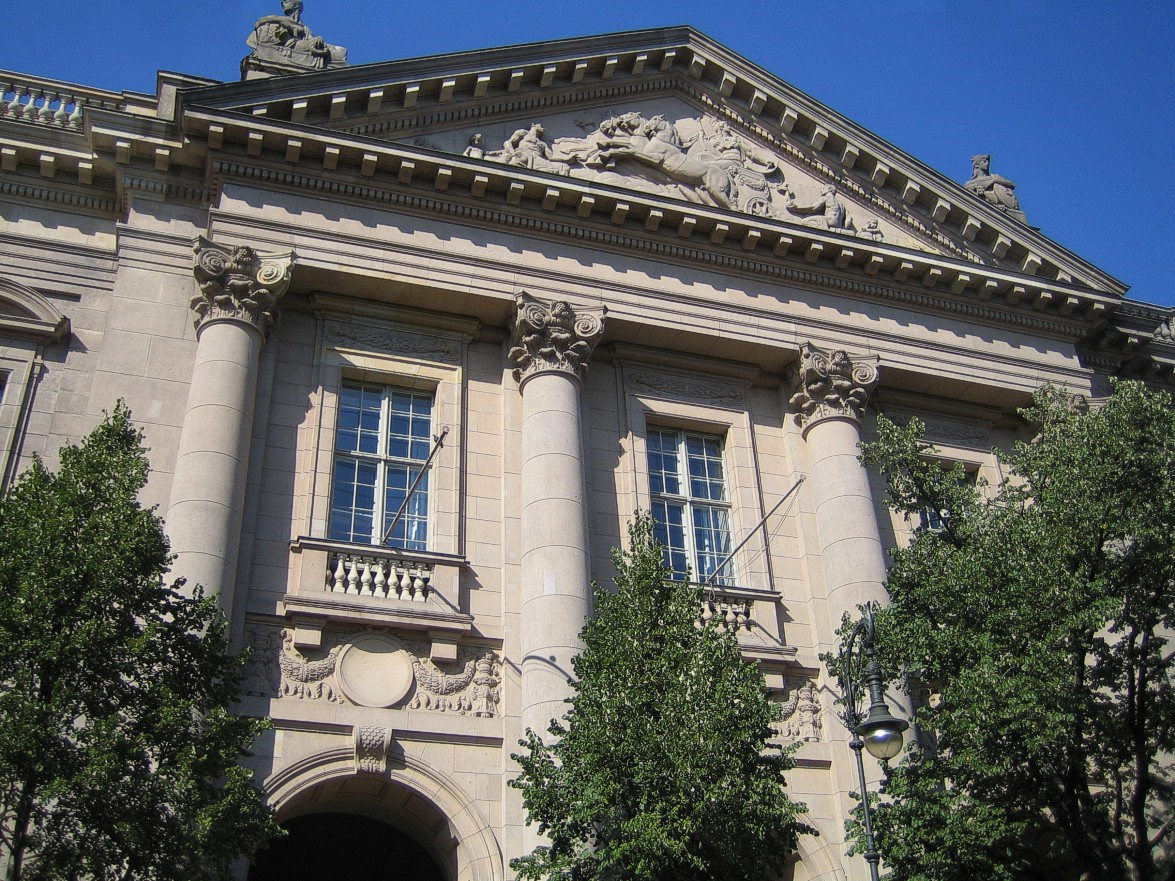 Тип: універсальна, наукова.
Рік: 1661.
Фонд: 22,2 млн одиниць.
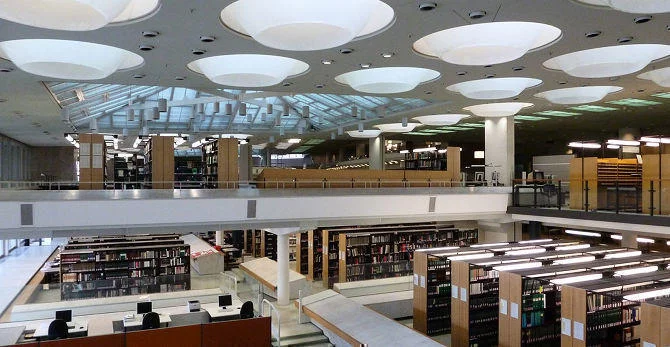 Структура бібліотеки
Найцінніші колекції
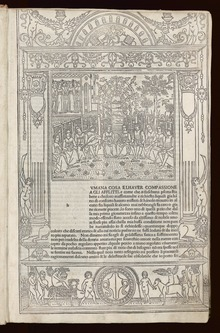 «Декамерон» Джованні Бокаччо
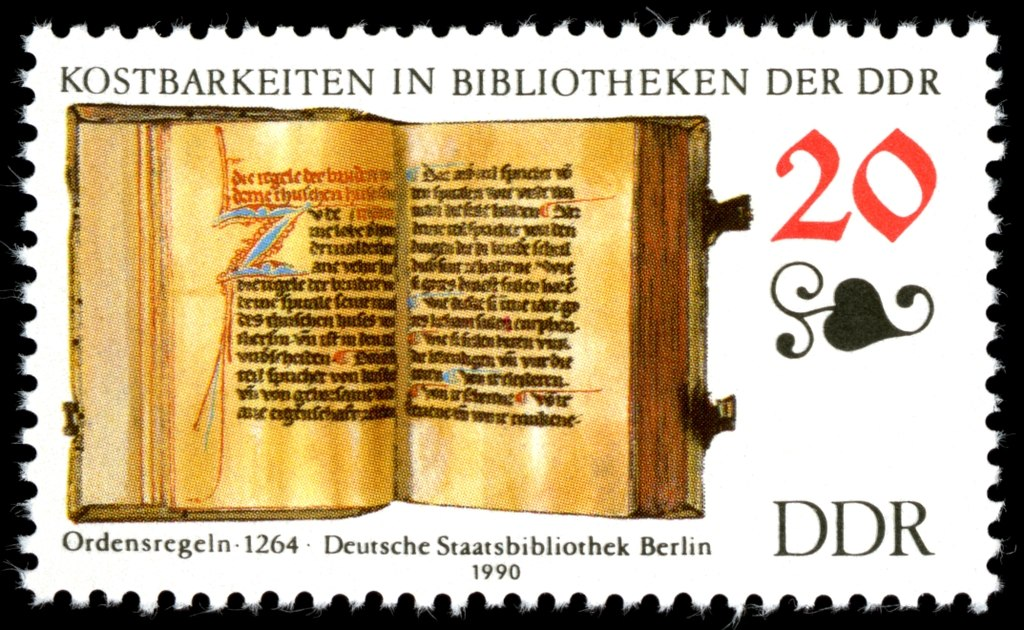 Поштова марка НДР
Бостонська публічна бібліотека (Бостон)
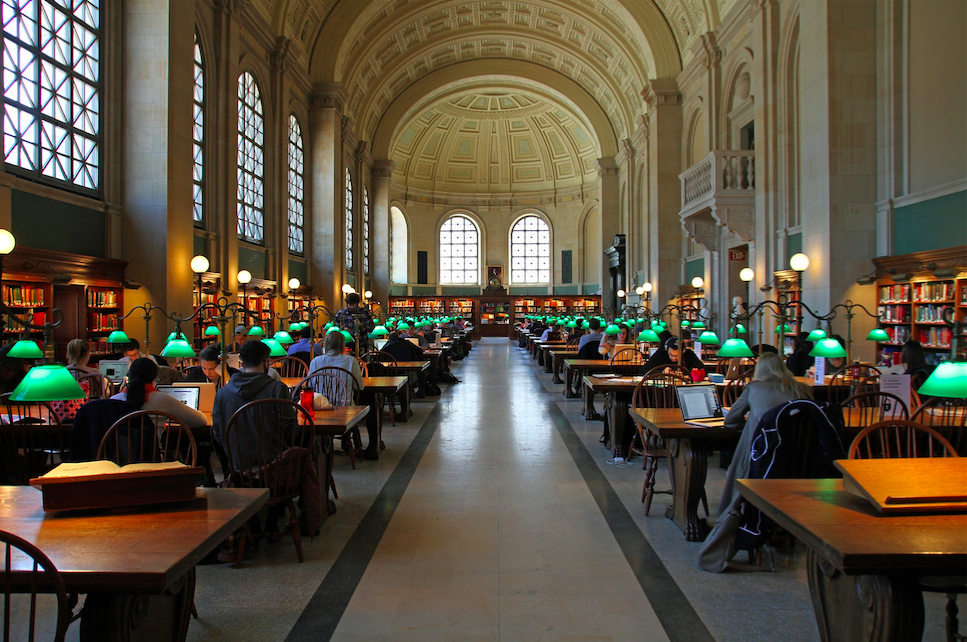 Тип: муніципальна, універсальна.
Рік: 1848.
Фонди: 22,4 млн одиниць.
Бюджет: 38,9 млн дол.
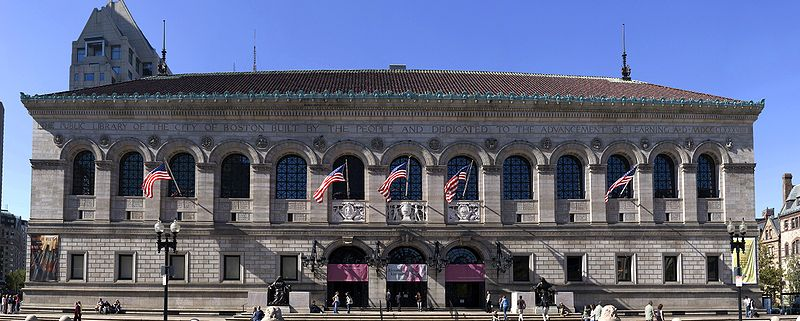 Бібліотека Єльського університету
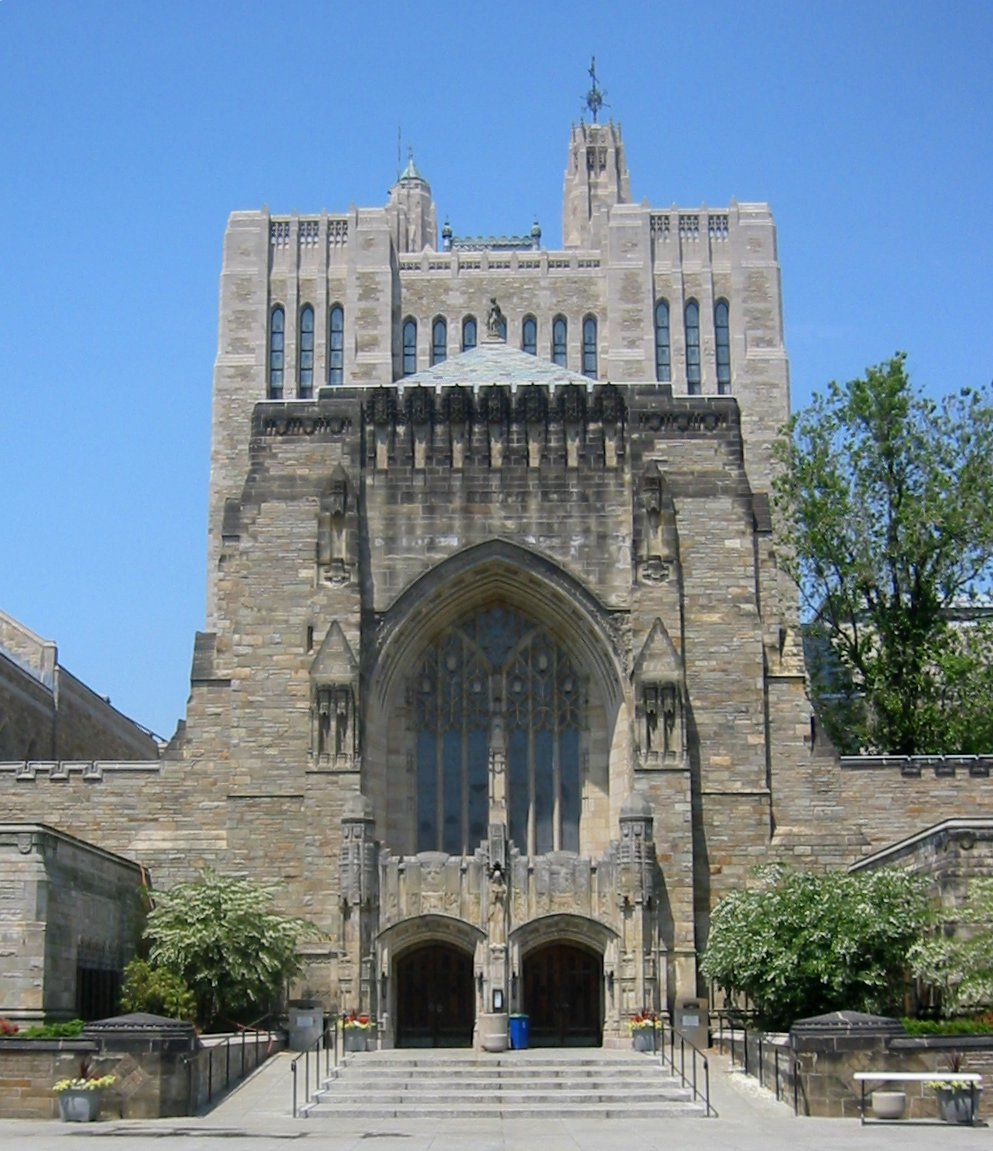 Тип: університетська.
Рік заснування: 1701.
Фонд: 12,5 млн одиниць.
Бюджет: 121 млн дол.
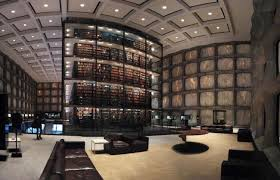